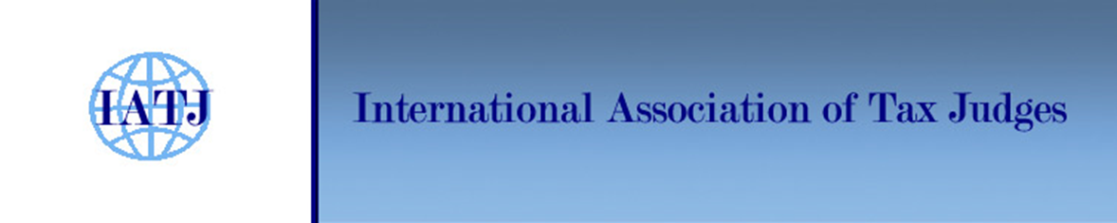 IATJ 9th Assembly in OttawaTax Fraud in VAT/GST
Jennifer Davies
Annie Rochat Pauchard
Friederike Grube
VAT/GST-Case Law
1
Topic preview
Introduction
Case Law
 - Legal tax avoidance versus tax abuse
GST/VAT-Fraud („missing trader-fraud“)
Fraud and liability of taxable persons involved in the „chain“ of supplies or services
Summary and outlook
VAT-GST Case Law
2
Introduction
No discussion of cases concerning penalty law -  VAT/GST-Law only
It is estimated that in total about EUR 153 billions was lost in 2015 due to shortcomings in VAT collection including fraud (serious consequences for state budgets -  COM 2017 – 706 final 30.11.2017)
The fight against „missing-trader“ fraud is part of the policy of EMPACT- priorities of EUROPOL 2014 - 2017
    (EMPACT: European Multidisciplinary Platform Against
     Crime Threats )
VAT-GST Case Law
3
Introduction: Tax avoidance/tax abuseEuropean Law
EU: Principle that abuse practices are prohibited
The ECJ has held on various occasions that preventing possible tax evasion, avoidance and abuse is an objective recognised and encouraged by the VAT-Directives and that the effect of the principle that the abuse of rights is prohibited is to bar wholly artificial arrangements which do not reflect economic reality and are set up with the sole aim of obtaining a tax advantage (ECJ 20. June 2013 - C-653/11 Newey, Rz 46)
VAT-GST Case Law
4
Introduction: Tax avoidance/tax abuseEuropean Law
Transactions may be redefined with the consequence that those transactions which do not constitute such a practice may be subject to VAT/GST on the basis of the relevant provisions of national legislation providing for such liability
e.g. This principle may be applied directly in order to refuse to exempt from VAT sales of immovable goods
     (ECJ 22 November 2017 - C-251/16 Cussens)
VAT-GST Case Law
5
Introduction: „Missing-trader“ fraudin the European Union
MS 1                        MS 2

A->--supply-->--MT-->--------C->--------D

Missing trader (MT) is the taxable person who does not pay any VAT/GST with regard to the transactions carried out by MT;  MT prefers to „disappear“ instead…
VAT-GST Case Law
6
Introduction: ECJ-Jurisdiction to fight „Missing-trader“ fraud
…. it is for the national authorities and courts to refuse a taxable person, in the context of an intra Community supply, the benefit of the rights to deduction of, exemption from or refund of VAT, even in the absence of provisions of national law providing for such refusal it it is established, in the light of the objective factors, that that taxable person knew, or should have known, that, by the transaction relied on as a basis for the right concerned, it was participating in evasion of VAT committed in the context of a chain of supplies
ECJ 18 December 2015 - C-131/13, C-163/13 Schoenimport Italmoda ; ECJ 28 July 2016 – C-332/15 Astone
VAT-GST Case Law
7
Introduction: New concept in the EU to avoid „Missing-trader“ fraud
Proposal for a Council Directive 25.05.2018 COM (2018)329 final 2018/0164 (CNS) – not adopted yet
New Concept of intra-Union supplies of goods:
A supply carried out by a taxable person for a taxable person or for a non-taxable legal person whereby the goods are dispatched or transported, by or on behalf of the supplier or the person acquiring the goods within the Union, from one MS to another MS…
the supply is charged with VAT of the MS of destination/the supplier is in principle liable for the VAT, but according to a reverse-charge-mechanism the acquirer of the goods should pay the VAT in the end
VAT-GST Case Law
8